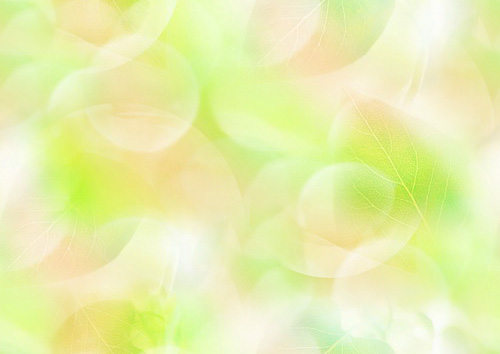 МДОУ «Детский сад № 150»




Организация развивающей 
предметно-пространственной среды ДОО 
с учетом возрастных 
и индивидуальных особенностей детей



Автор: Лебедева Н.Е., 
Воспитатель 1 кв.категории
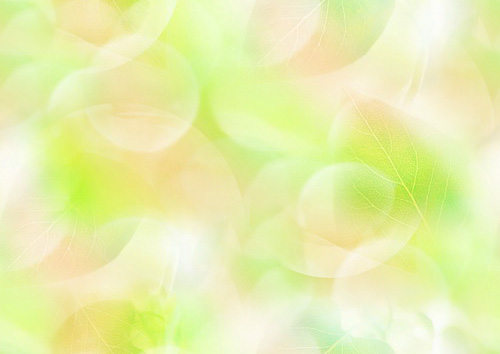 Оценивание качества дошкольного образования
Авторитетный современный инструмент оценки качества ДОО –
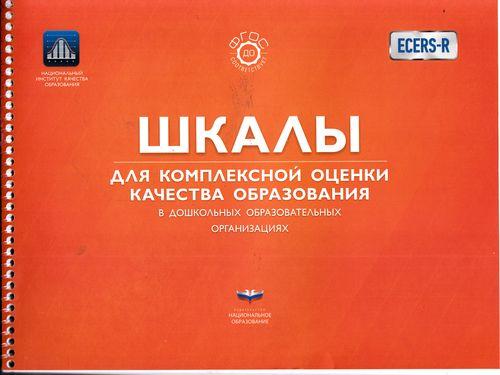 Шкалы оценки качества образовательной среды   ECERS-R
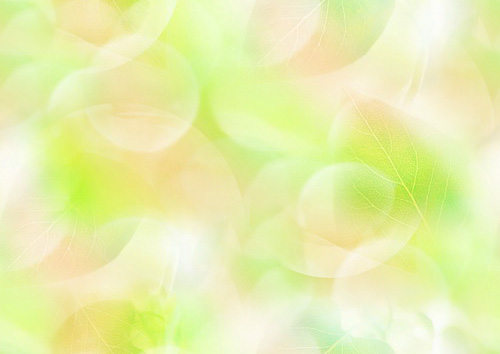 Актуальность, концепция
Изменение традиционной практики дошкольного образования.
Обучение, ориентированное на развитие.
«Активный и компетентный ребенок» – итог ДО
Принципы:
* поддержка «активного учения», 
* участие ребенка в исследовании и решении проблем на своем уровне,
* уважение к индивидуальным и культурным вариациям и пр.
«Дух ECERS» – это ценность среды, создающей условия для эмоционального благополучия детей, а также развития детской активности и произвольности, позволяющей активно стартовать в школе. Это означает, что шкала соответствует тем представлениям о качественном дошкольном образовании, которое сформировалось в экспертном образовательном сообществе к началу ХХI века
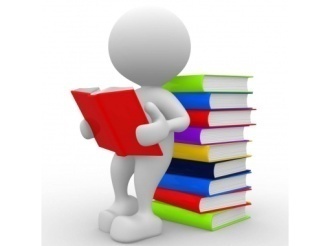 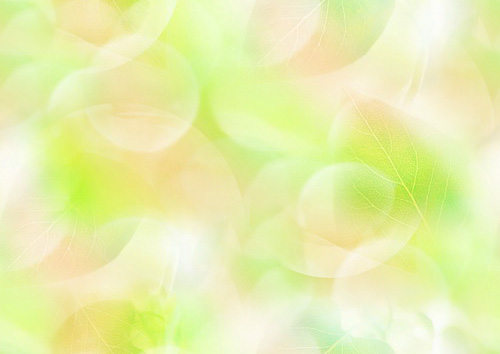 Шкалы ECERS-R разработаны для 
                   комплексной оценки качества образовательной деятельности    
                   организаций, реализующих образовательные программы   
                   дошкольного образования для детей от 2,5 года до 5 лет. 



Шкалы могут использоваться 
                   руководителями организаций для оценивания эффективности  
                   и повышения качества дошкольного образования. 

Всемирно признанные надёжность и валидность шкал ECERS-R делают их особенно полезными для  исследования и оценивания деятельности дошкольных организаций.
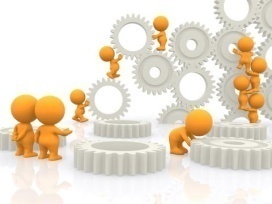 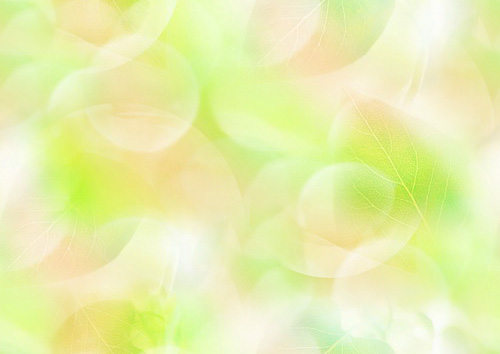 Группы детей раннего возраста
Детям не запрещают лежать, сидеть, ползать по полу, бегать и прыгать
Детям не запрещают брать игрушки, которые на виду, дети могут брать игрушки сами, не обязательно  просить об этом взрослого
Количество и размещение игрушек и материалов позволяет детям делать выбор, одновременно и параллельно включаясь как в одинаковые, так и в разные активности
Детям не запрещают действовать с разными материалами (сыпучими, жидкими, и т.п.)
Предусмотрено место и время для самостоятельной деятельности ребенка с выбранными им игрушками
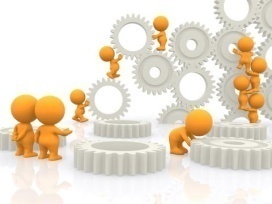 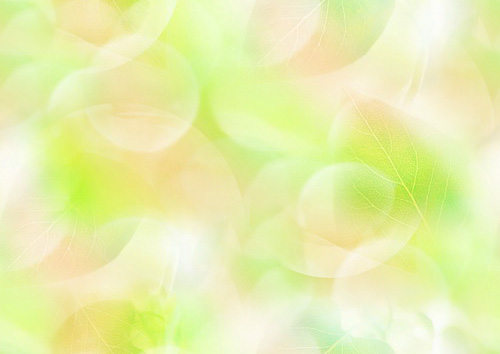 Группы детей младшего дошкольного возраста
Детям не запрещают играть на полу или в любых других местах, доступных для ребенка (*под столами)
Детям не запрещают брать игрушки, которые на виду. Также есть часть игрушек и материалов, которые можно брать с разрешения взрослого, или играть только вместе со взрослым
Детей поддерживают в их самостоятельных действиях с разными материалами и предметами
Количество и размещение игрушек и материалов позволяет детям делать выбор, одновременно и параллельно включаясь в разные активности, находить замену для недостающих игрушек
Способы хранения игрушек и материалов предусматривают удобство для ребенка (*самостоятельно взять/убрать)
Дети могут по своей инициативе, с помощью взрослого или самостоятельно, вносить изменения в среду (*переставлять игрушечную мебель)
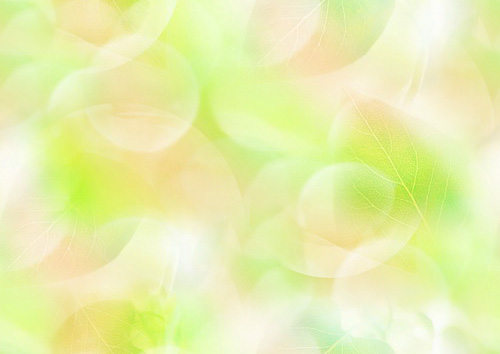 Группы детей старшего дошкольного возраста
Детям не запрещают играть на полу или в любых других местах, в любых помещениях, доступных для ребенка (*в спальне)
Дети могут сами создавать место для игр, при помощи имеющихся материалов (детской мебели, ширм, коробок, отрезов ткани и др.)
Детям не запрещают брать любые игрушки и материалы. Также есть часть игрушек и материалов, которые можно брать с разрешения взрослого
Количество и размещение игрушек и материалов позволяет детям делать выбор, одновременно и параллельно включаясь в разные активности, объединяться с другими детьми, находить замену или создавать самим недостающие игрушки
Способы хранения игрушек и материалов предусматривают удобство для ребенка (*самостоятельно взять/убрать/привести в порядок; сохранить постройку, чтобы потом к ней вернуться)
Дети могут по своей инициативе, самостоятельно или с некоторой помощью взрослого, планировать и вносить изменения в среду (*организовывать выставки своих работ, переставлять мебель, по-новому группировать игровые модули…)
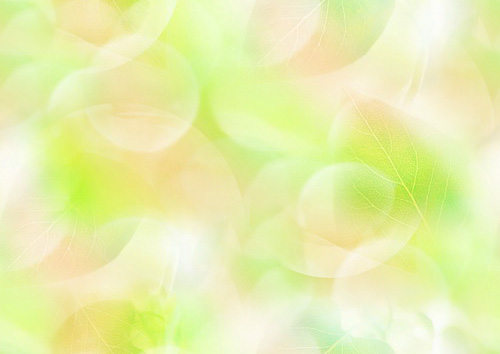 Группы детей среднего дошкольного возраста
Детям не запрещают играть на полу или в любых других местах, доступных для ребенка (*под столами)
Детям не запрещают брать игрушки, которые на виду. Также есть часть игрушек и материалов, которые можно брать с разрешения взрослого, или играть только вместе со взрослым
Детей поддерживают в их самостоятельных действиях с разными материалами и предметами
Количество и размещение игрушек и материалов позволяет детям делать выбор, одновременно и параллельно включаясь в разные активности, находить замену для недостающих игрушек
Способы хранения игрушек и материалов предусматривают удобство для ребенка (*самостоятельно взять/убрать)
Дети могут по своей инициативе, с помощью взрослого или самостоятельно, вносить изменения в среду (*переставлять игрушечную мебель)
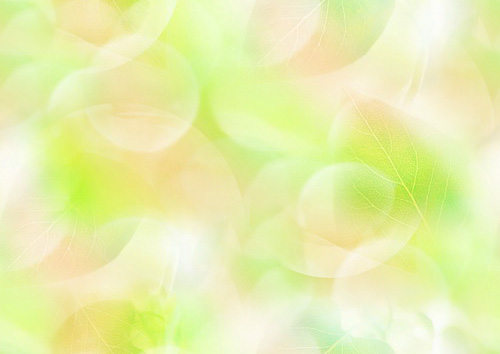 ДЕТИ
Двигаются, а не ждут
Решают проблемы, а не просят педагога их решить
Говорят, а не пассивно слушают
Действуют в соответствии со своим интересом, а не идут туда, куда им скажут идти
Делают выбор, а не повинуются
Пишут свои книжСоздают, а не дублируют
ки, а не в рабочих тетрадях
Создают искусство, а не воспроизводят образцы
Решают, а не пассивно соглашаются
Ценят процесс, а не только результат
Задают вопросы, а не просто слушают
Выводят ответ, а не получают его от взрослого
Учатся важным умениям, а не абстрактным концептам
Распорядок дня построен на детских потребностях, а не на потребностях взрослых или программы
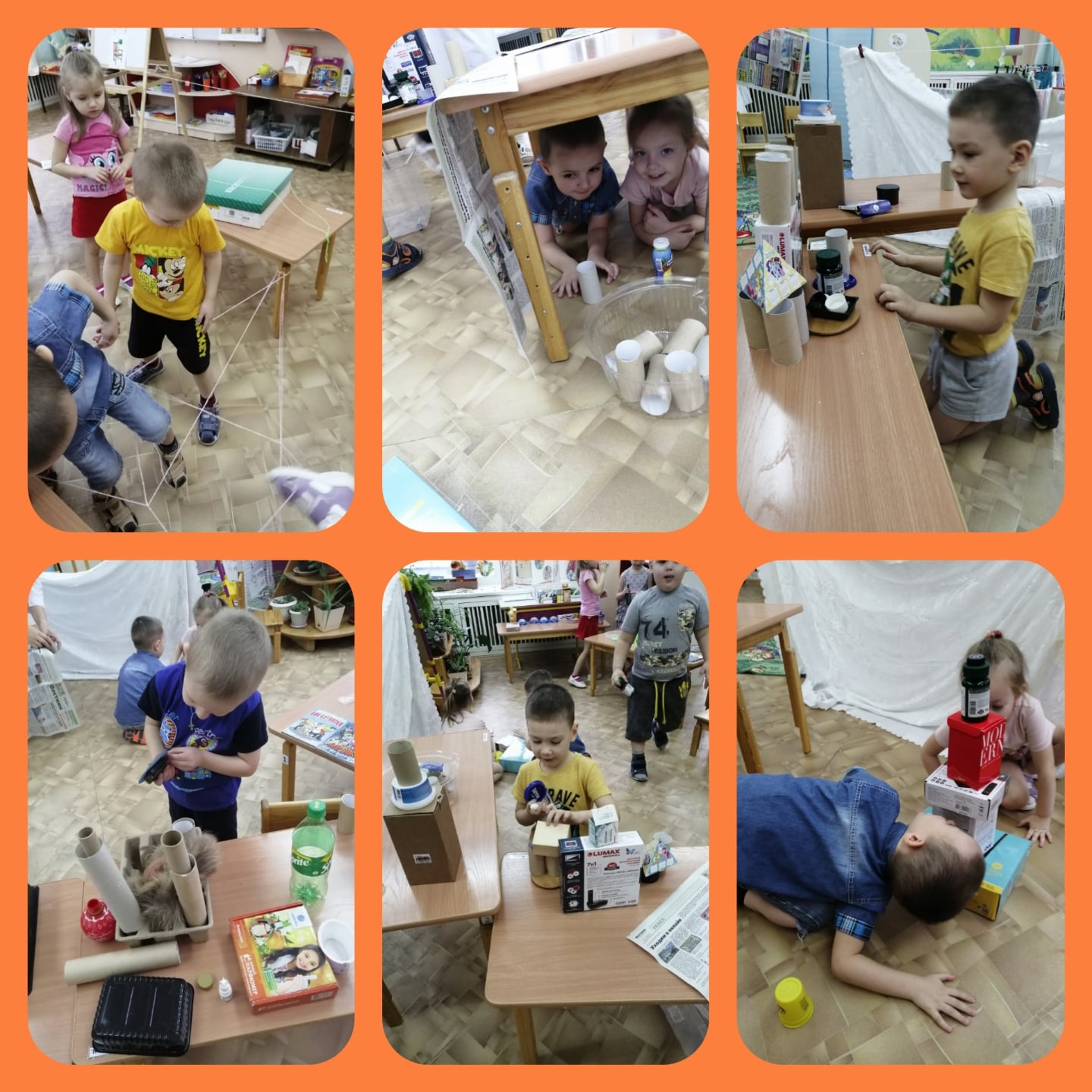 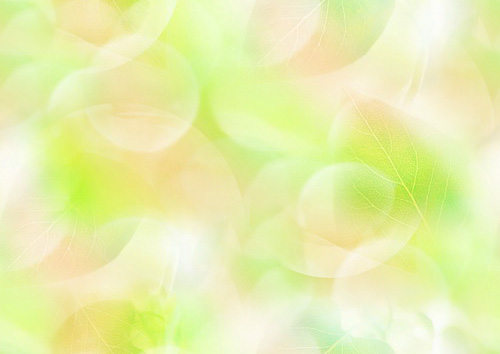 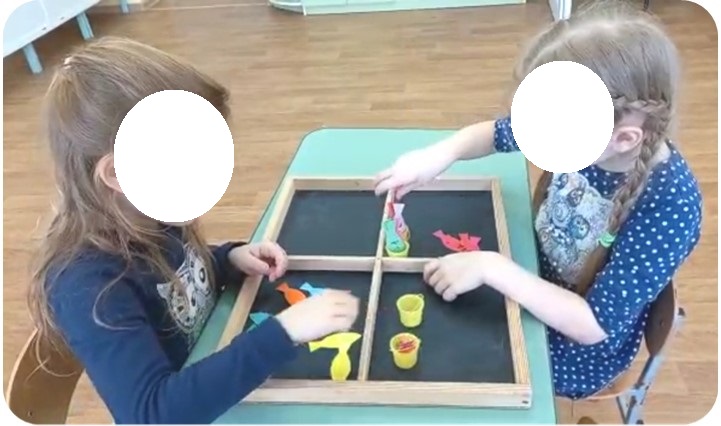 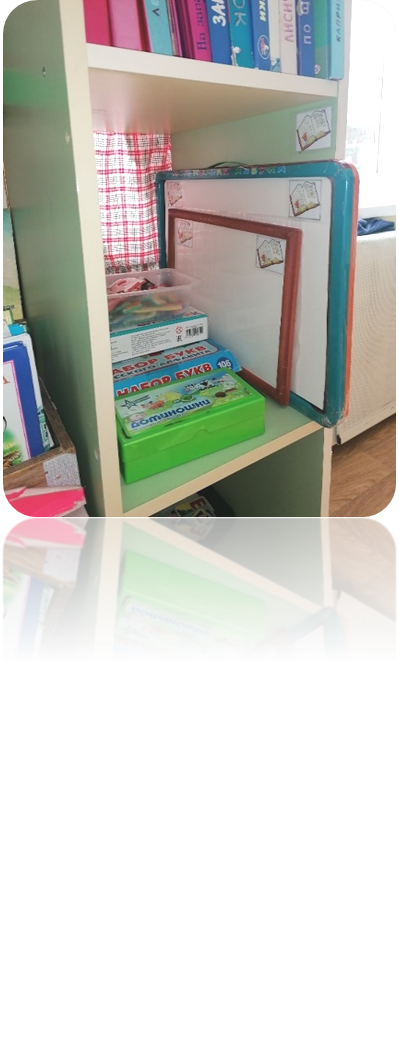 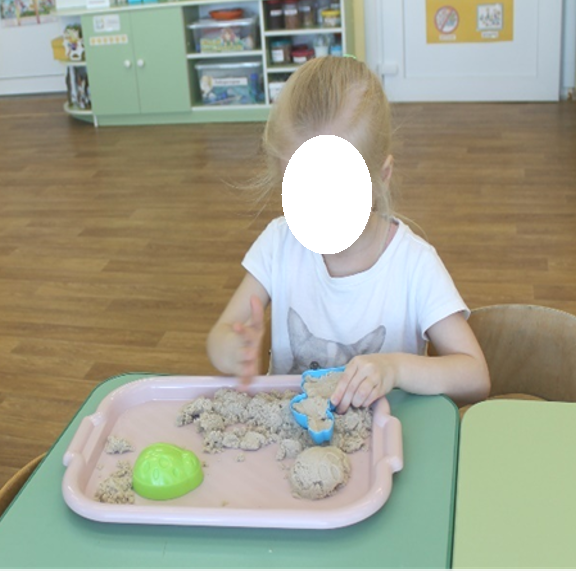 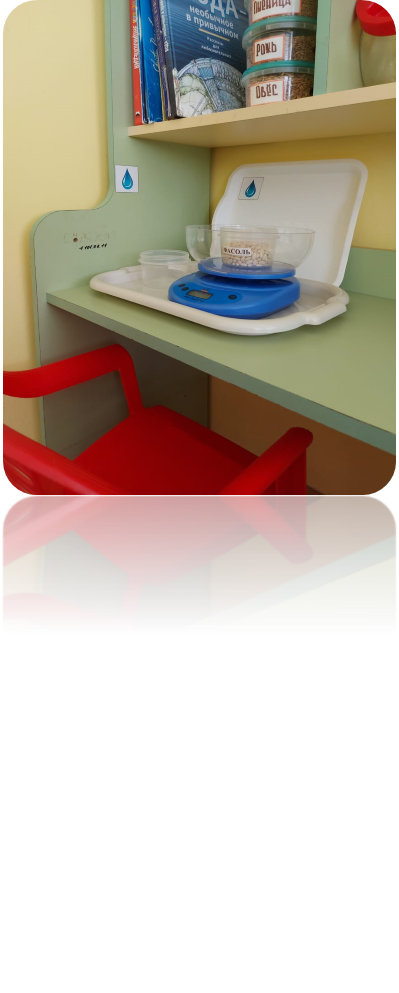 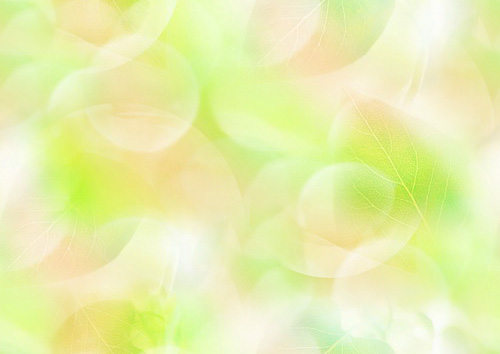 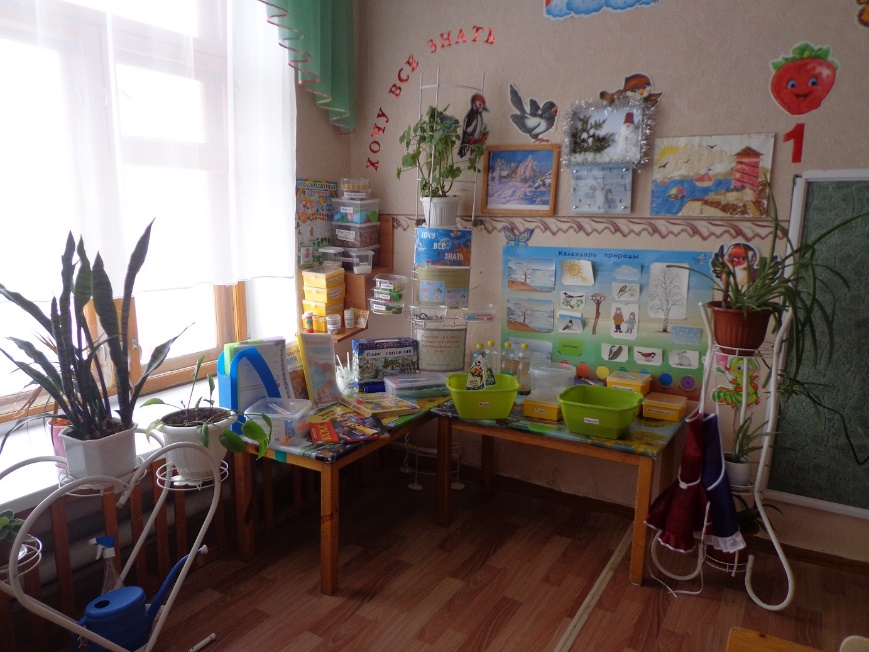 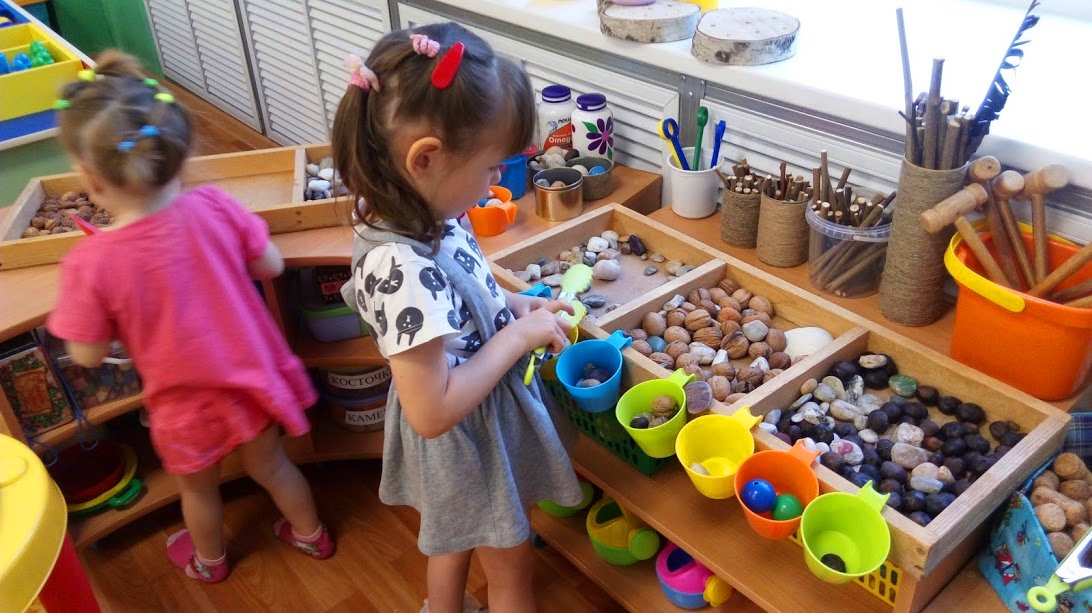 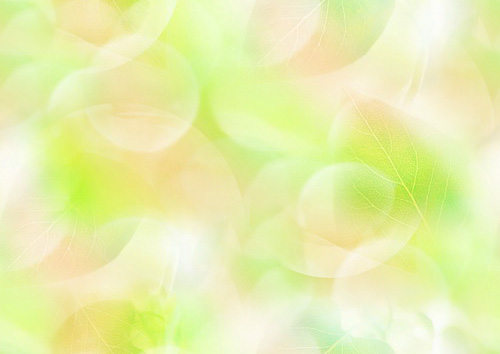 Предметно-пространственная среда в ДОО:

●«мертвая» – это как? 
Когда среда (элементы среды) становятся «мертвыми»?

●«живая» – это как? 
Когда среда (элементы среды) становятся «живыми»?

● Что такое «среда для детей», «от детей и «с детьми»?